Catalyst: August 11th, 2013
You need a sheet of paper and a writing utensil for our class culture quiz. 

Number your paper
You only need to write the letter of your chosen response!
Agenda
Catalyst: 8 minutes 
Diagnostic Data: 2 minutes 
Textbook procedure: 3 minutes 
Finish scientific method notes + CFUs: 8 minutes 
Introduction to Inquiry Lab: 5 minutes 
Heart Rate Lab Experiment: 22 minutes 
Post Lab Questions: 10 minutes
Announcements
Dojo begins today!   
Materials due August 18th MONDAY: You may bring materials/extra credit materials in early! 
Class norms signing: 2nd period; 6th period 
Scientific Inquiry Quiz Friday
Green wolverines!
Textbooks Procedure
You DO NOT have to bring your textbook to class. 
I will announce in advance when it is needed. 
Modeled after college course: most textbook assignments will take place OUTSIDE of class

Data based assignments: due dates, make-up, accessing the list
Diagnostic data
Objectives
SWBAT utilize the steps of the scientific method in a scientific investigation.
Beach ball check for understanding
As a question comes on the screen, toss the ball to a new person to answer. 
Expectations: We are all ready for the ball should it be thrown to it. No throwing with intention of hitting anyone.
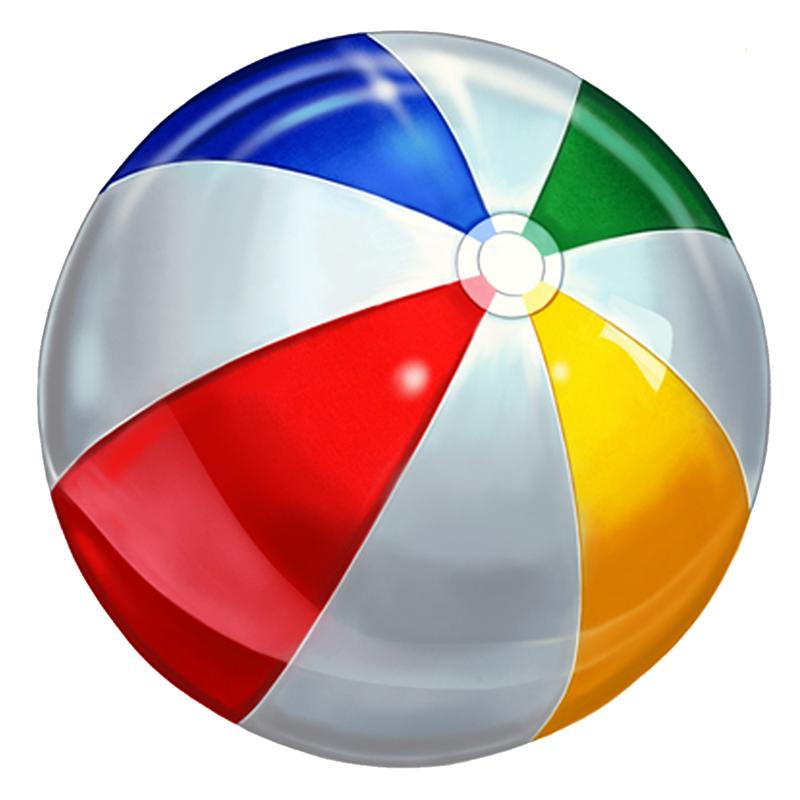 Question 1
What is the first step in the scientific method?

Answer: Make observations
Question 2
What is one example of an observation we have not said before?

Answer: Many possibilities
Question 3
What step in the scientific method comes after you form a question?

Answer: Make a hypothesis
Question 4
You want to investigate the effects of exercise on weight loss. The question you ask is this: “Does more exercise cause people to lose more weight?” Name a hypothesis (in the correct form) for this investigation. 
Answer: If a person exercises….then…because….
Question 5
In your experiment, you have four people exercise for different amounts of time each day. You measure how much weight they lose each week. What is the independent variable?

Answer: Amount of time they exercise
Question 6
In your experiment, you have four people eat the same food but exercise for different amounts of time each day and one person that does not exercise at all. You measure how much weight they lose each week. What is your control group? 

Answer: The person who does not exercise
Question 7
Your results are shown below. What is the best conclusion about how more exercise affects weight loss?

Answer: I conclude that more exercise causes more weight to be lost (must be a full sentence that answers the question)
Lab Expectations
Whole class participation
Lab report for a grade
Remain seated unless given permission otherwise.
When you are listening to the music, remain silent so that you can concentrate on taking your pulse.
Music Disclaimer
1. Observations
Name some genres of music. 
Name some emotions that these genres of music evoke. 
			
Example: 
Lady Gaga—Annoyed 
Are these observations qualitative or quantitative observations? How could you make these observations the opposite?
2. Question
How will various genres of music affect your heart rate?
How do we measure a heart rate?
Your pulse
Before we can complete this study, we need to learn how to measure our pulse.
How to Take Your pulse
3. Form a hypothesis
If I listen to _______________, then my heart rate will __________________________because _______________________.

If I listen to _______________, then my heart rate will ______________________ because________________________.
4. Experiment/Data collection: Procedure
1.Count your resting heart rate for 60 seconds and record it in the table.

2. Listen to classical music for 1 minute, count your resting heart rate for 60 seconds and record it in the data table. 

3.Listen to grindcore for 1 minute, count your resting heart rate for 60 seconds and record it in the data table. Repeat.
Experimental Design
What is the independent variable?
What is the dependent variable?
What is the control group?
What is the constant?
Data analysis
What type of graph would best show our data? 

Graphing Components
X-axis
Y-axis
Title
Scale
Discussion
Individual results
Trends as a class? 
If time—Graph class averages
Draw a conclusion: Remainder
Questions to think about….

How did classical music affect your heart rate?
How did grindcore music affect your heart rate?
Did you see change as you analyzed your data? 
Does this conclusion support or reject your hypothesis?

What would you suggest in a future experiment?
Honors: Lab Conclusions Homework
On front side: Sample conclusion paragraph 

Elements: Purpose restated; Major findings; Hypothesis; Imrpo vement; Extension 
Back: 2 conclusion paragraphs
Closing
Scientific Inquiry quiz Friday Materials/Syllabus  due Monday!